Status by October 11th 2011
MATS Greifswald Group
Penning trap design
Design  of a cylindrical Penning trap
 Segmented ring electrodes                      (for ion manipulation)
Correction electrodes for field tuning
 Piezzo valve for buffer gas interaction
Penning trap design
Study of the field quality by comparison of different electrode configurations
Penning trap
Study of the injection of ions into the field of a 12T Magnet
 design of an alignment support for the trap
Penning trap in real
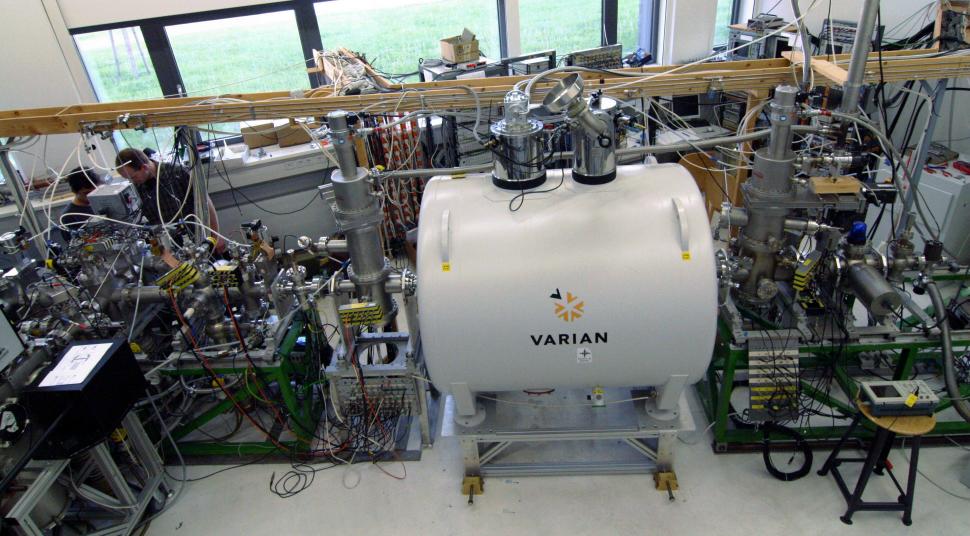 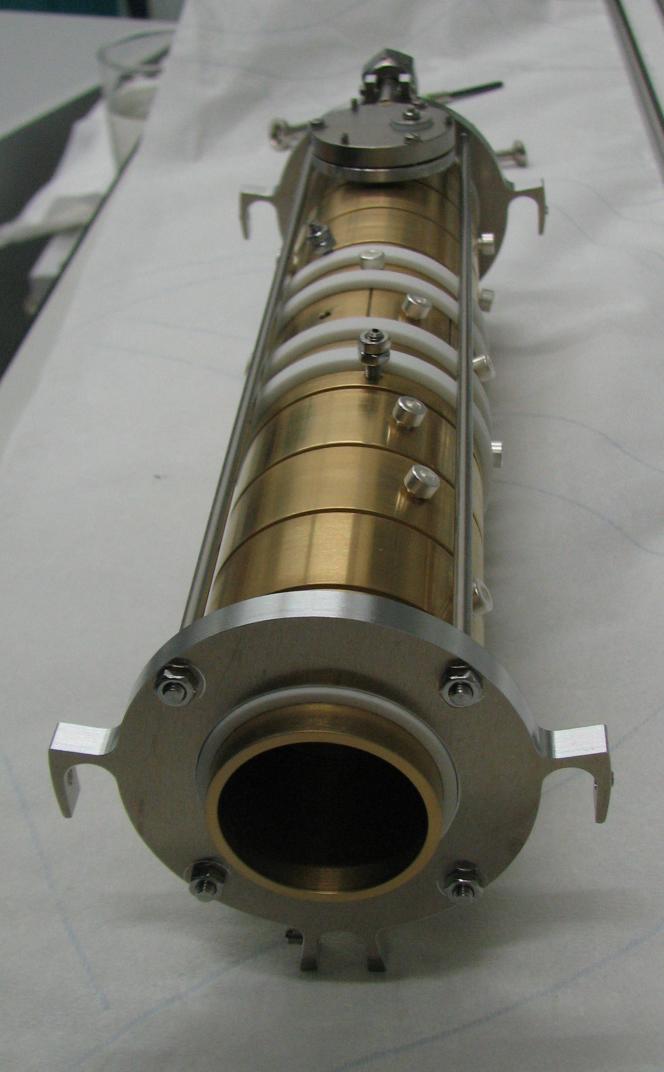 The trap in the test set up in Greifswald
Time of flight spectrum of trapped gold clusters in the new trap
The Greifswald MATS Team:
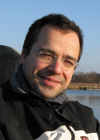 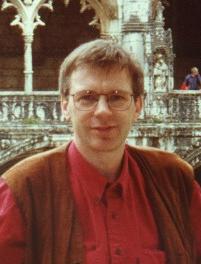 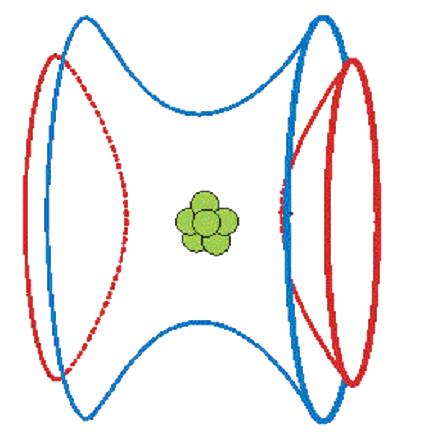 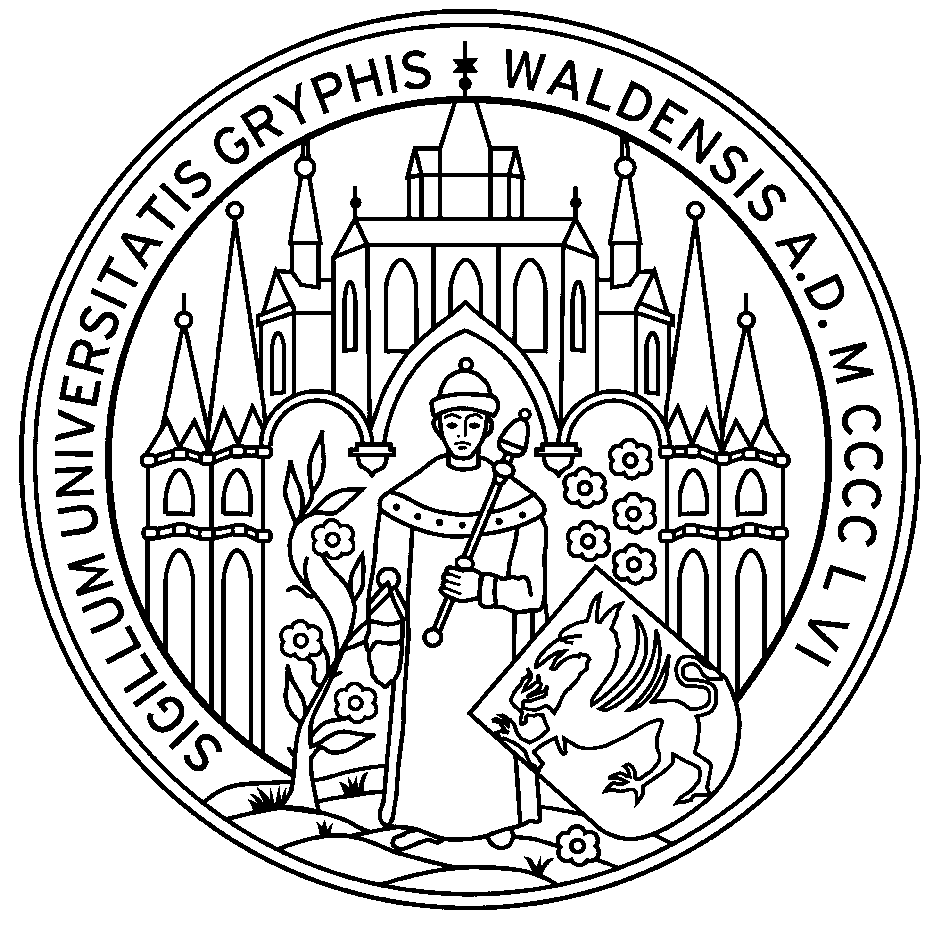 Dr. Gerrit Marx
Prof. Lutz Schweikhard
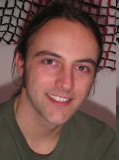 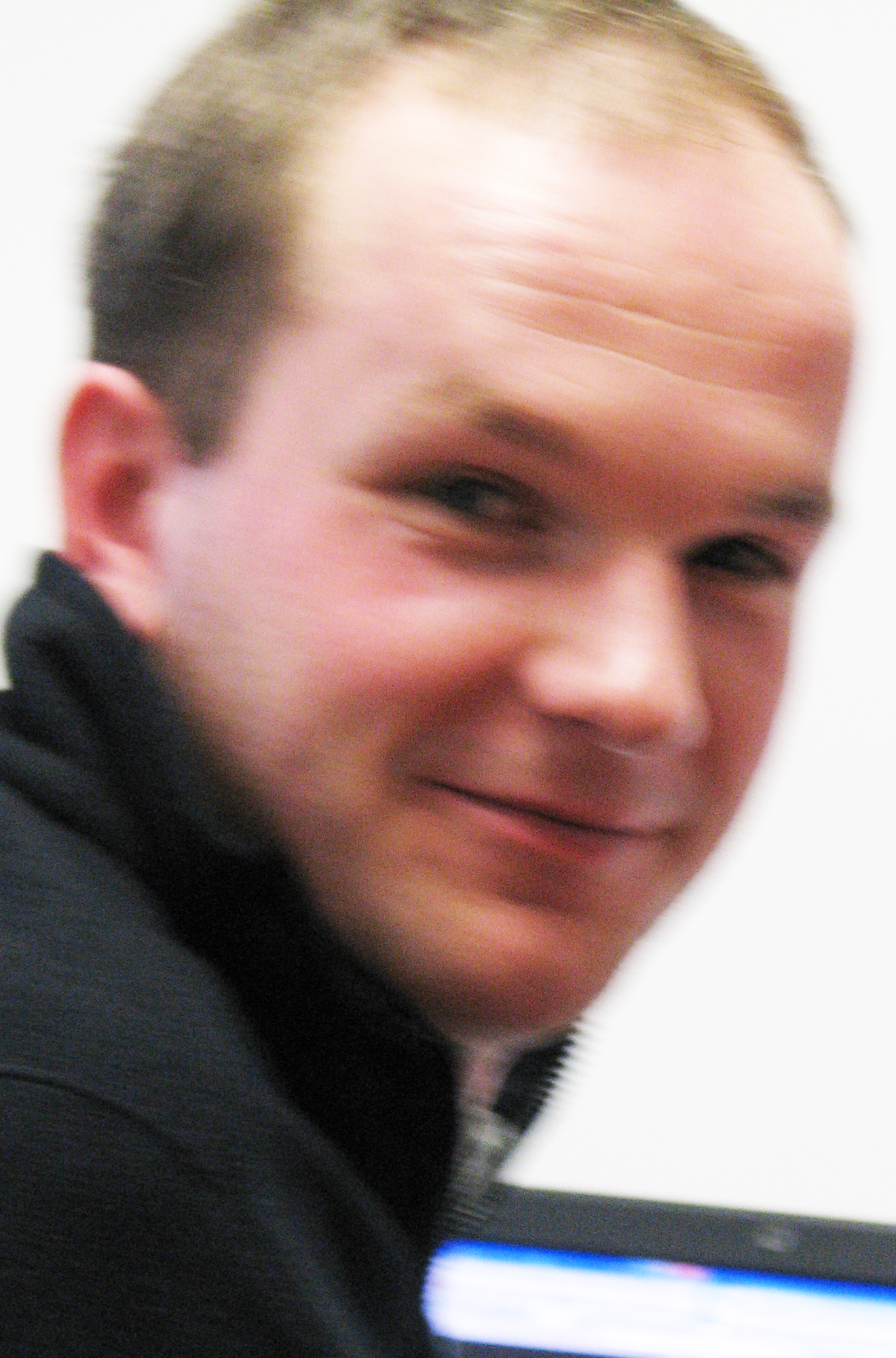 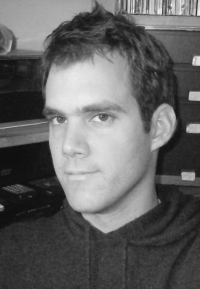 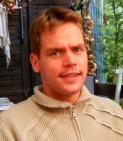 Robert Wolf
Albert Vass
Falk Ziegler
Frank Wienholtz